Územní samospráva a její organizace
Opakování – organiz.principy VS
Princip centralizace, decentralizace, 
    koncentrace a dekoncentrace 

Princip územní a rezortní
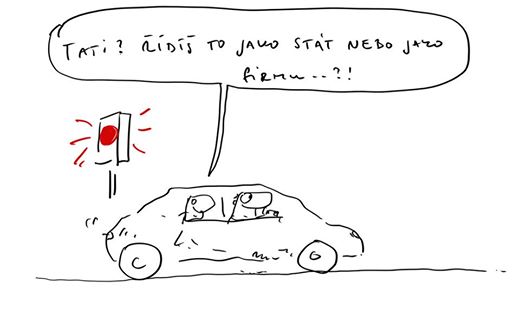 Princip monokratický a kolegiální           

Princip volební a jmenovací
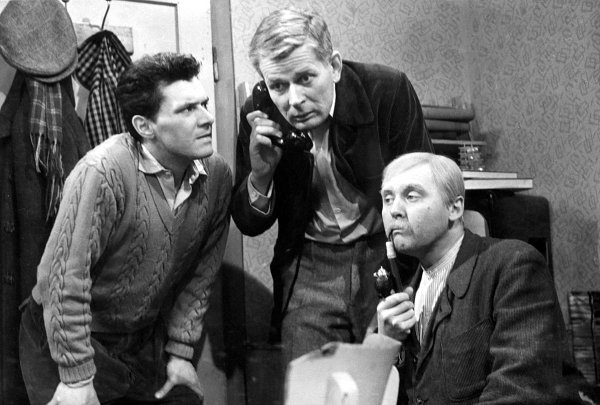 Územní samospráva
Samosprávné obce, kraje -  kořeny:  výsledek reforem po přelomu r. 1989/90

územní členění  (vč. stavu dle zákona č. 36/1960 Sb., ve znění pozdějších předpisů)

specifika obecního „uspořádání“  (tři kategorie obcí,  specifikem statutární města a hlavní město Praha)
ZÁKONNÁ ÚPRAVA  ORGANIZACE A ČINNOSTI ÚZEMNÍ  A MÍSTNÍ  SAMOSPRÁVY
navazuje na
Evropskou chartu místní samosprávy
ústavně právní úpravu  

je výrazem „smíšeného modelu“

Výkon samostatné působnosti ,  výkon přenesené působnosti
Nejvýznamnější prameny zákonné úpravy
zákon č. 36/1960 Sb., o územním členění státu , ve znění pozdějších předpisů 
sdělení MZV ČR  č. 181/1999 Sb., o přijetí Evropské charty místní samosprávy 
zákon č. 128/2000 Sb., o obcích (obecní zřízení), ve znění pozdějších předpisů
zákon č. 129/2000 Sb., o krajích (krajské zřízení), ve znění pozdějších předpisů
zákon č. 248/2000 Sb., o podpoře regionálního rozvoje, ve znění pozdějších předpisů
zákon č. 131/2002 Sb., o hlavním městě Praze, ve znění pozdějších předpisů
zákon č. 553/1991 Sb., o obecní policii, ve znění pozdějších předpisů 
zákon č. 312/2002 Sb., o úřednících územních samosprávných celků, ve znění pozdějších předpisů 
zákon č. 314/2002 Sb., o stanovení obcí s pověřeným obecním úřadem a stanovení  obcí s rozšířenou působností, ve znění pozdějších předpisů
Působnost obcí
samostatná   působnost 
přenesená působnost
Samostatná působnost obcí
Podle § 7 zákona č. 128/2000 Sb., o obcích obec spravuje své záležitosti samostatně. 



Státní orgány a orgány krajů mohou do samostatné působnosti zasahovat, jen vyžaduje-li to ochrana zákona, a jen způsobem, který zákon stanoví. Rozsah samostatné působnosti může být omezen jen zákonem.
Do samostatné působnosti obce patří všechny záležitosti, které jsou v zájmu obce a občanů obce. 

Výjimkou je situace, kdy by šlo o věci zákonem svěřené krajům nebo pokud by šlo o přenesenou působnost.
jaké činnosti spadají pod samostatnou působnost?
schvalovat program rozvoje obce,
schvalovat rozpočet obce a účetní závěrku obce sestavenou k rozvahovému dni
zřizovat a rušit příspěvkové organizace a organizační složky obce, schvalovat jejich zřizovací listiny,
vydávat obecně závazné vyhlášky obce,
rozhodovat o vyhlášení místního referenda,
navrhovat změny katastrálních území uvnitř obce, schvalovat dohody o změně hranic obce a o slučování obcí
zřizovat a rušit výbory, volit jejich předsedy a další členy a odvolávat je z funkce,
volit z řad členů zastupitelstva obce starostu, místostarosty a další členy rady obce (radní) a odvolávat je z funkce, stanovit počet členů rady obce,
zřizovat a zrušovat obecní policii,
rozhodovat o spolupráci obce s jinými obcemi a o formě této spolupráce,
Dále  v samostatné p.
rozhodovat o zřízení a názvech částí obce, o názvech ulic a dalších veřejných prostranství, - udělovat a odnímat čestné občanství obce a ceny obce,
rozhodovat o zrušení nařízení rady obce,
Přenesená působnost
V přenesené působnosti obce vykonávají státní správu, která byla jejich orgánům svěřena státem. Znamená to, že obce vykonávají tuto činnost jménem státu a plní jeho úkoly.

 Přenesenou působnost většinou vykonává obecní úřad (a jeho odbory jako je stavební úřad nebo matrika). 

Pro výkon přenesené působnosti získávají obce příspěvky ze státního rozpočtu. (dlouhodobá kritika , že jsou malé)
…..Dvojkové…..Trojkové
Podle rozsahu státní správy, kterou vykonávají, a rozsahu působnosti, kterou mají, se obce dělí na:


obce (obce I. stupně)
obce s pověřeným osobním úřadem (obce II. stupně)
obce s rozšířenou působností (obce III. stupně, bývají to větší města s velkým správním obvodem)
Nařízení obce
V přenesené působnosti obce vydávají nařízení obce k provedení zákonů a přitom se řídí zákony
Jak poznat, zda jde o přenesenou nebo samostatnou působnost?
§ 8 zákona o obcích. 

Podle něj musí každý zvláštní zákon, který upravuje působnost obcí říct, zda jde o přenesenou nebo samostatnou působnost. 


Pokud to neudělá, tak platí, že jde vždy o samostatnou působnost.
Městské obvody,  městské části
Území statutárních měst se může členit na městské obvody nebo městské části s vlastními orgány samosprávy.
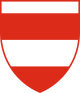 MČ a MO
Městské obvody a městské části jednají za statutární město v záležitostech jim svěřených zákonem a v mezích zákona statutem.

Městské obvody a městské části nemohou vydávat obecně závazné vyhlášky nebo nařízení.
Statutárními městy jsou:
Kladno, České Budějovice, Plzeň, Karlovy Vary, Ústí nad Labem, Liberec, Jablonec nad Nisou, Hradec Králové, Pardubice, Jihlava, Brno, Zlín, Olomouc, Přerov, Chomutov, Děčín, Frýdek-Místek, Ostrava, Opava, Havířov, Most, Teplice, Karviná, Mladá Boleslav a Prostějov.

(§4 z.č.128/2000 Sb.,)
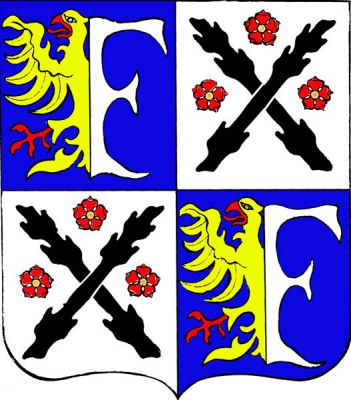 Orgány obce
zastupitelstvo obce – nejvyšší orgán obce 
výbory zastupitelstva – orgán orgánu

 rada obce 
komise rady

 starosta  (primátor) – první mezi rovnými, reprezentativ.funkce
Orgány obce – II
obecní úřad  (městský úřad, magistrát)

 zvláštní orgány obce (města) – městská policie, přestupkov.komise
Krajské samosprávné uspořádání
- ústavní zákon  č. 347/1997 Sb.,  o vytvoření vyšších územních samosprávných celků a o změně ústavního zákona České národní rady č. 1/1993 Sb., Ústava České republiky. 


z.č. 129/2000 Sb., o krajích
ORGÁNY  KRAJŮ
zastupitelstvo kraje
výbory zastupitelstva (orgán orgánu ) 

 rada kraje 
komise rady

 hejtman  

 krajský úřad  ( ředitel KrÚ)

Krajská (samosprávná) policie – neexistuje (zatím)
Použitá a doporučená literatura
Průcha, P.: Správní právo – obecná část. 8. vydání. Brno : Masarykova univerzita a Doplněk, 2012.

Hendrych, D. a kol.: Správní právo. Obecná část. 8. vydání. Praha : C. H. Beck, 2012.
Hendrych, D.: Správní věda. Teorie veřejné správy. 3. vydání. Praha: Wolters Kluwer, 2009.
Kadečka, S.: Právo obcí a krajů v České republice. Praha : C. H. Beck, 2003.
Děkuji za pozornost